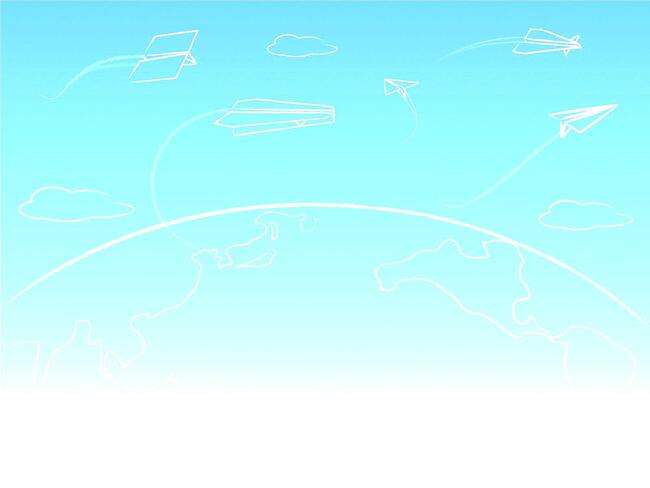 Муниципальное бюджетное дошкольное образовательное учреждение
«Детский сад № 63 «Золотой ключик»
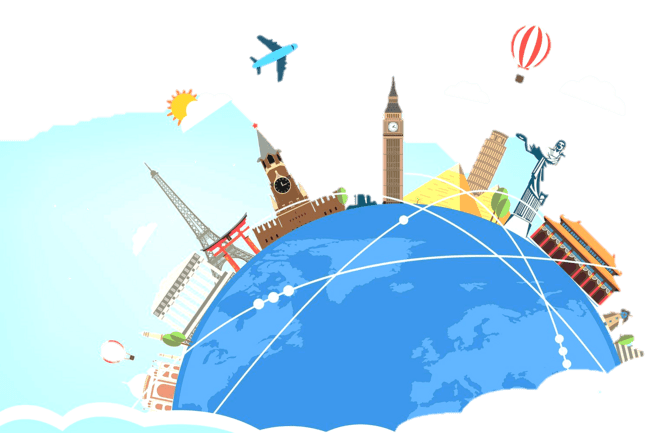 Проект
«Путешествие Монеточки»
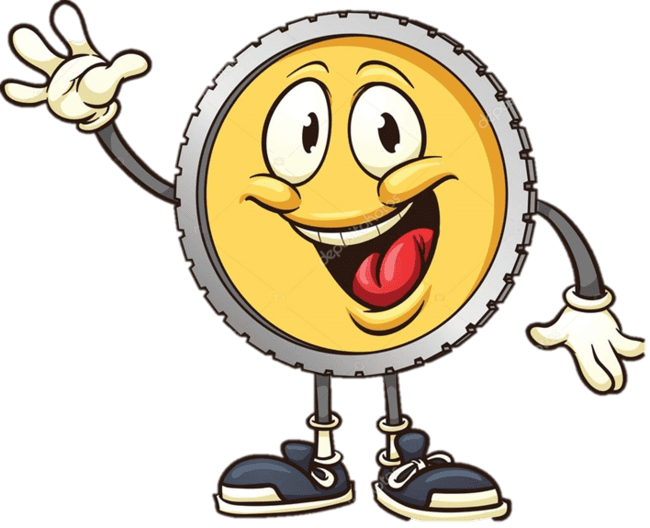 Иванова Юлия Юрьевна,
воспитатель
 высшая квалификационная категория
Прокопьевский ГО - 2024
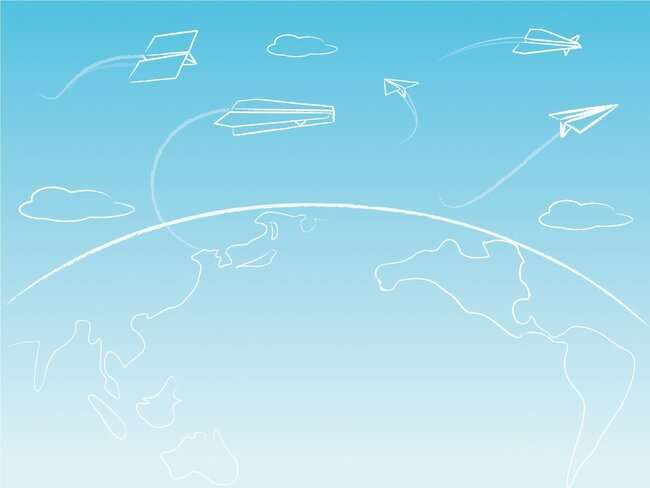 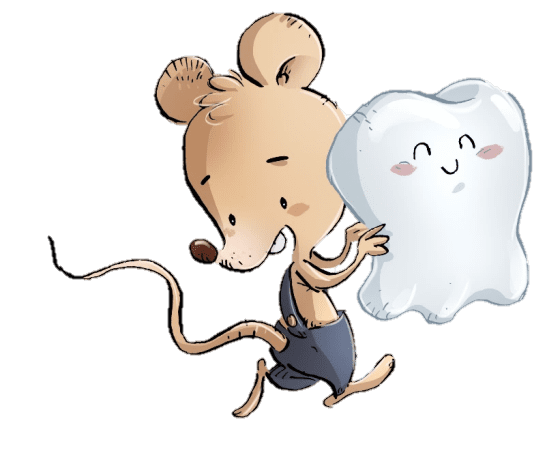 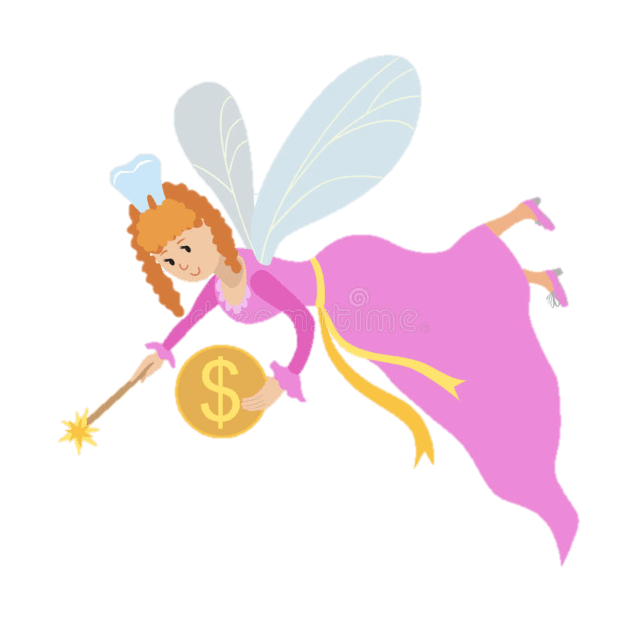 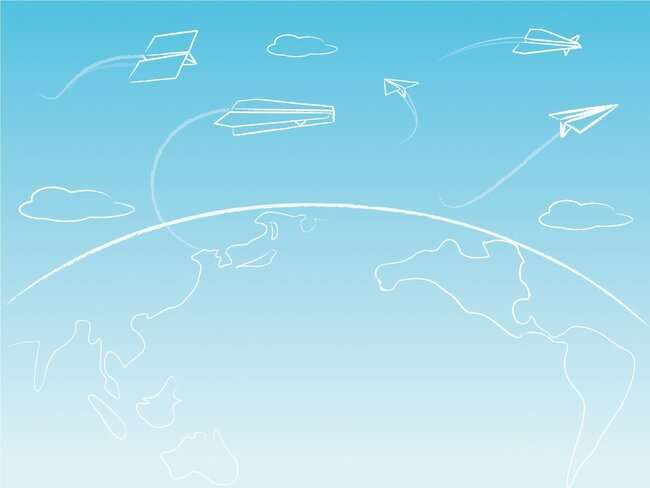 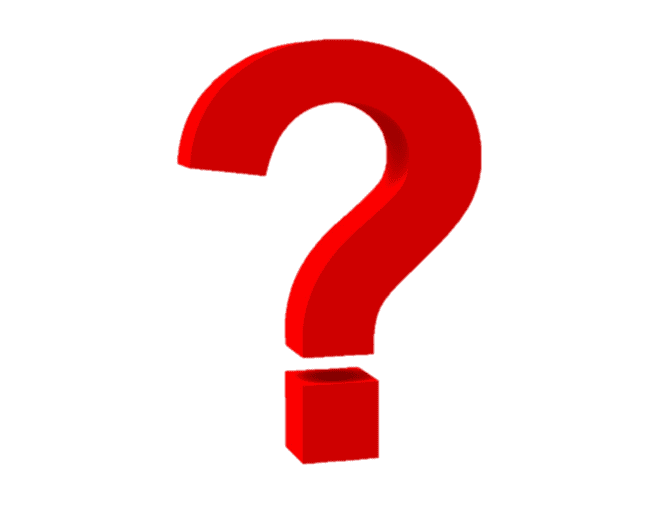 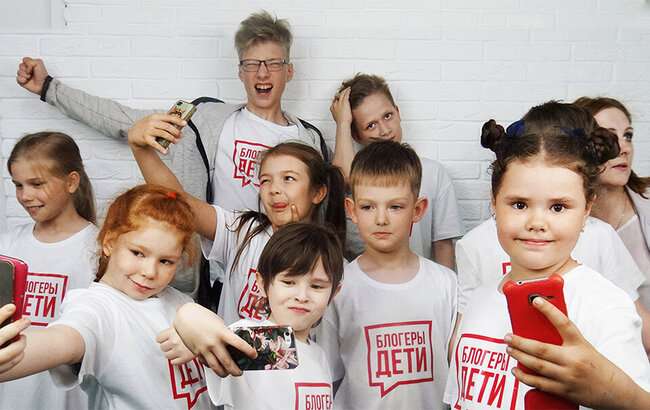 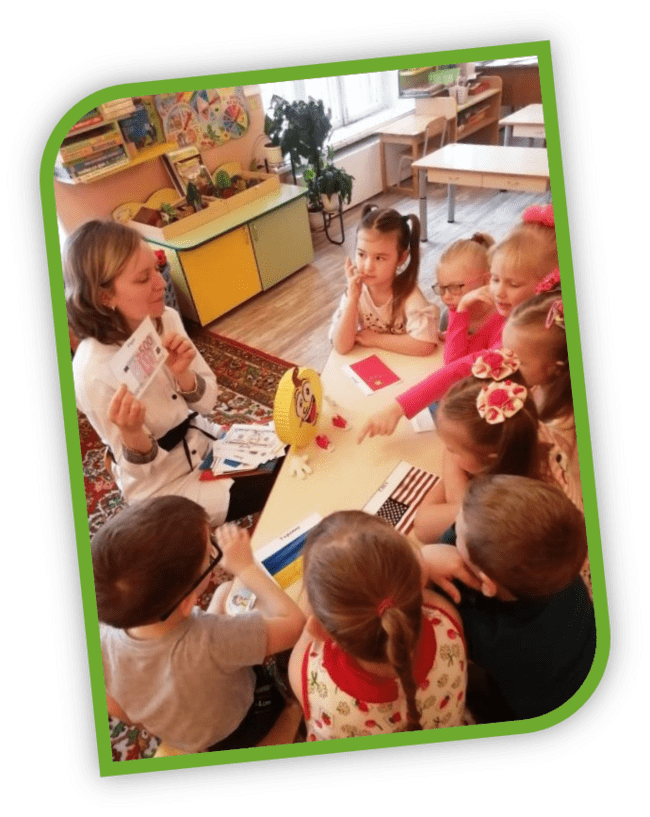 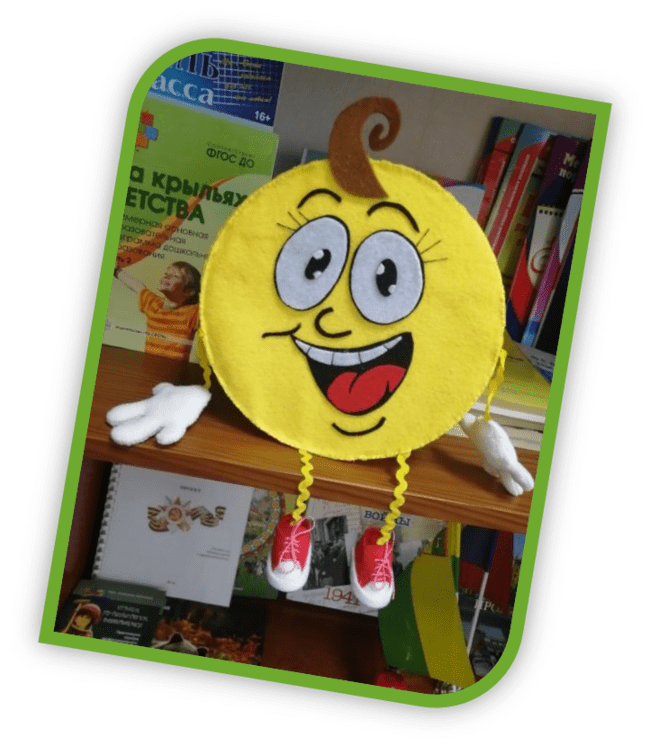 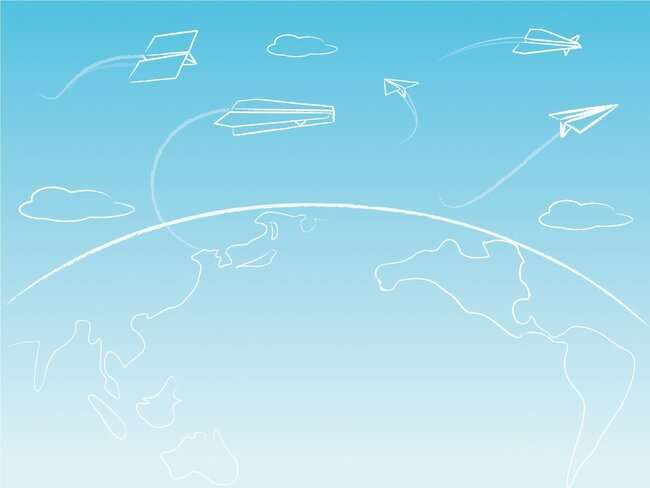 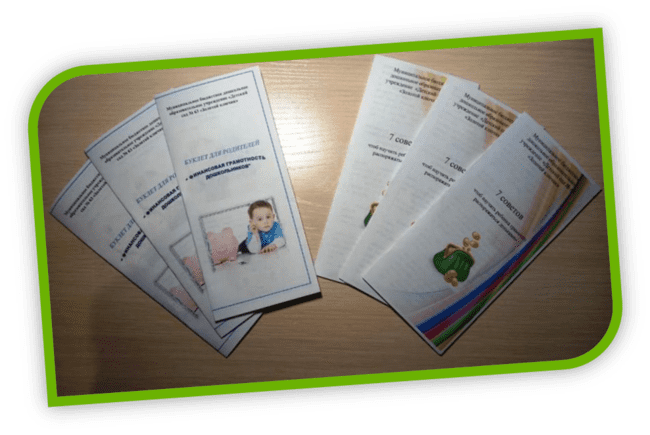 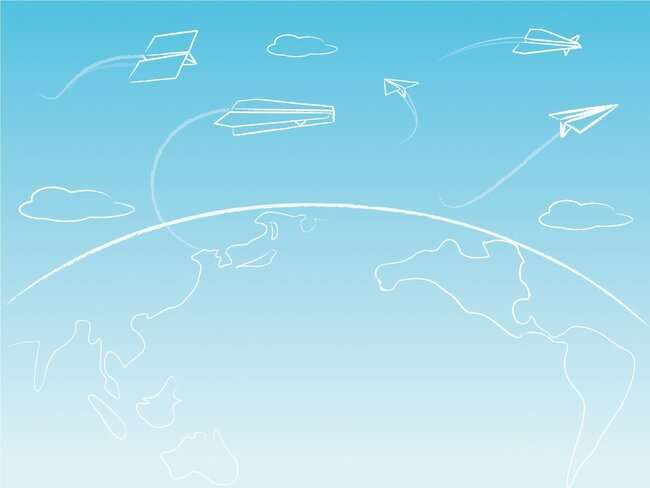 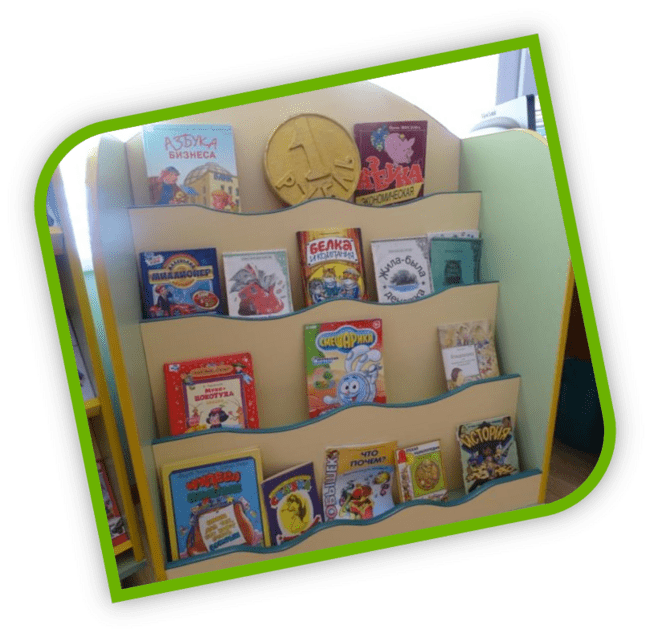 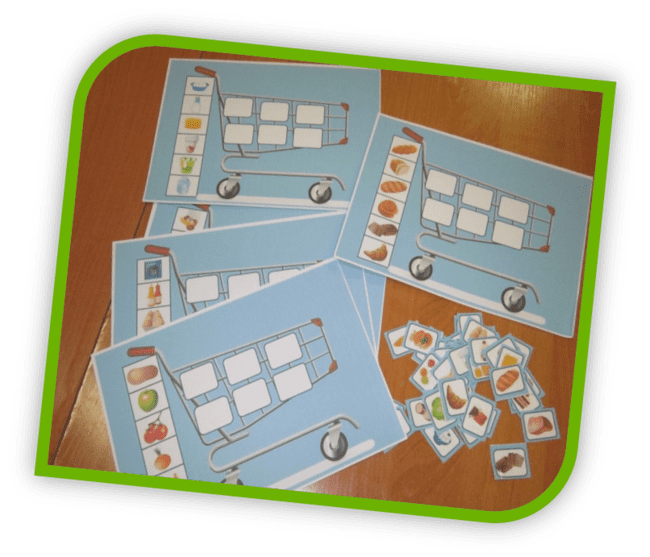 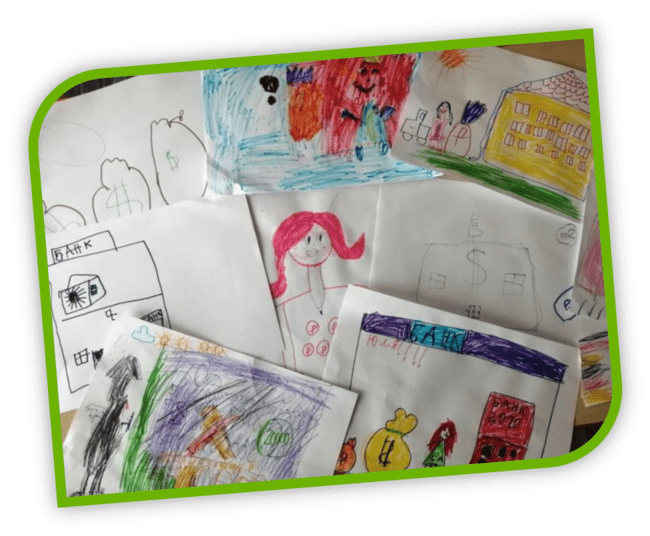 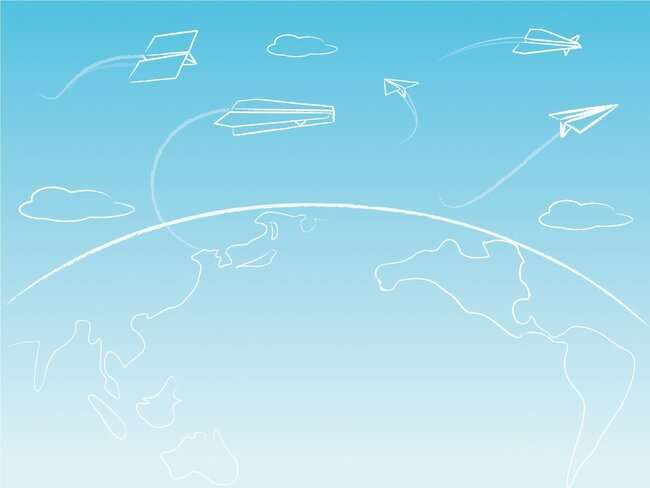 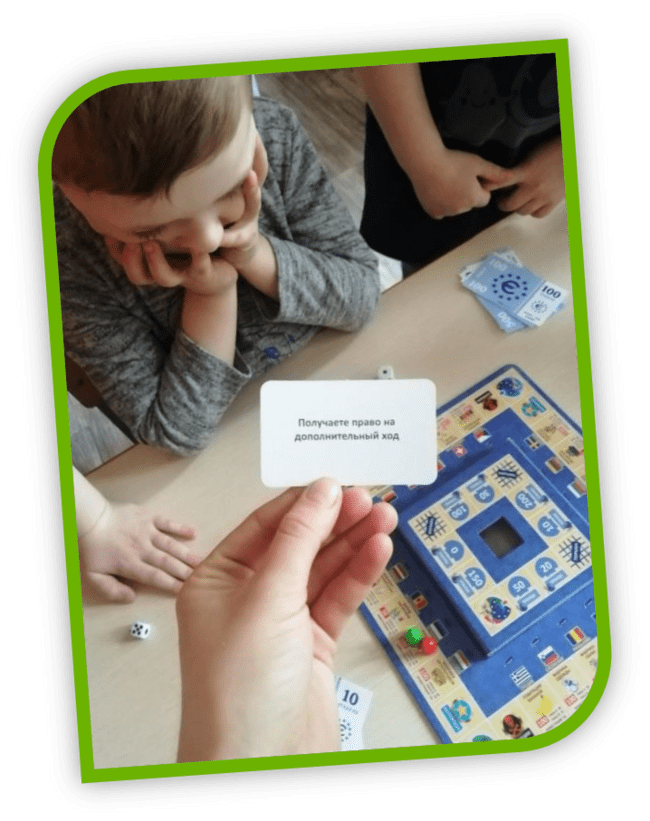 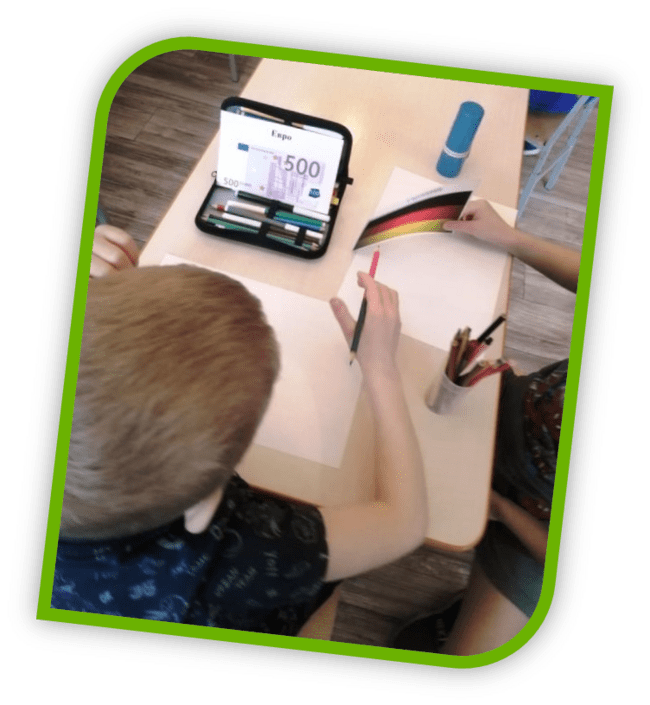 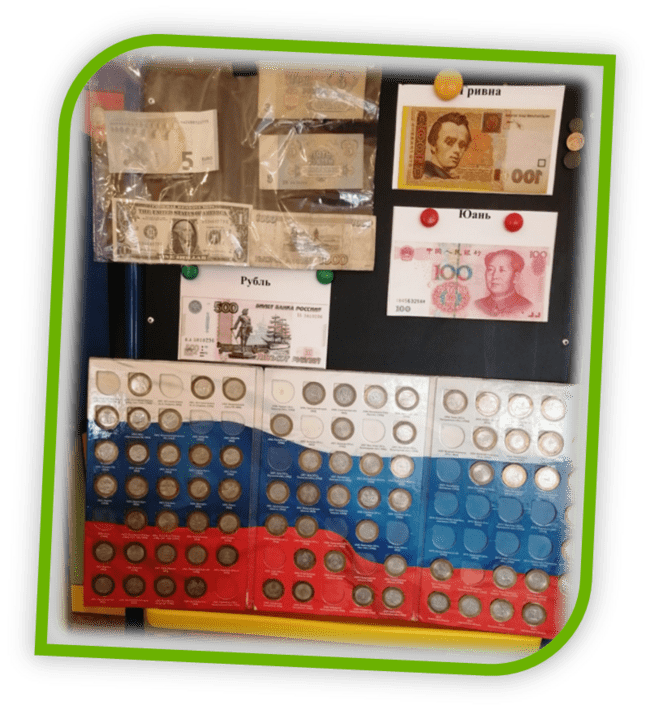 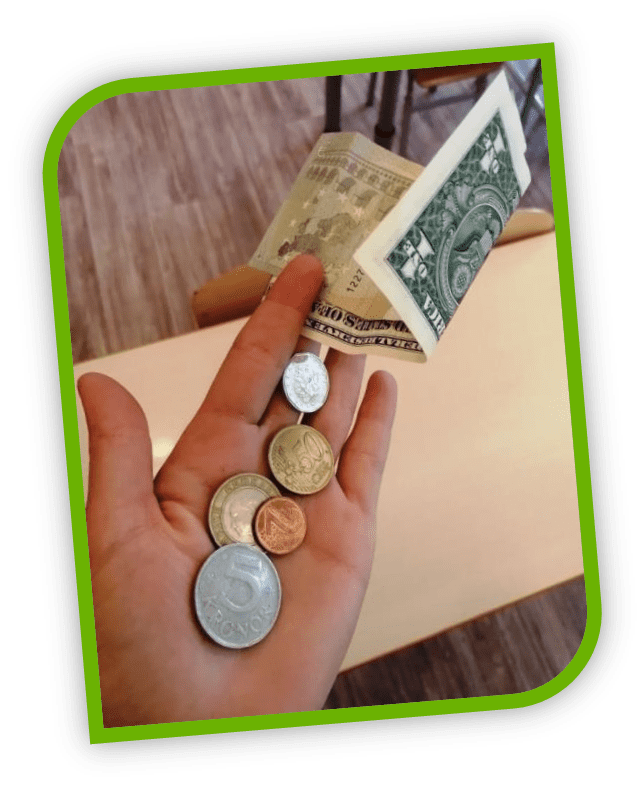 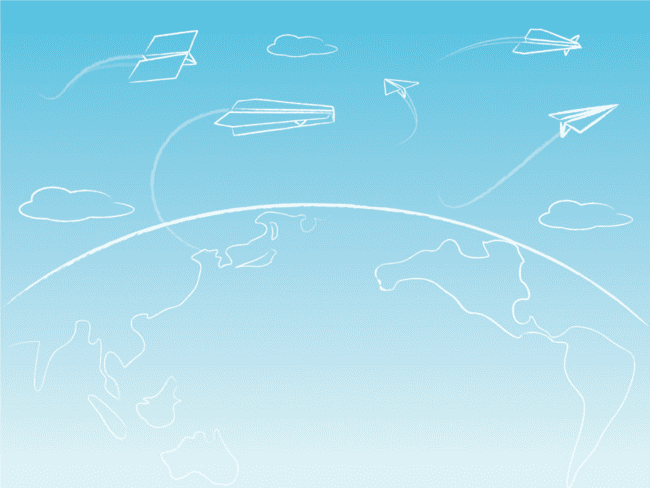 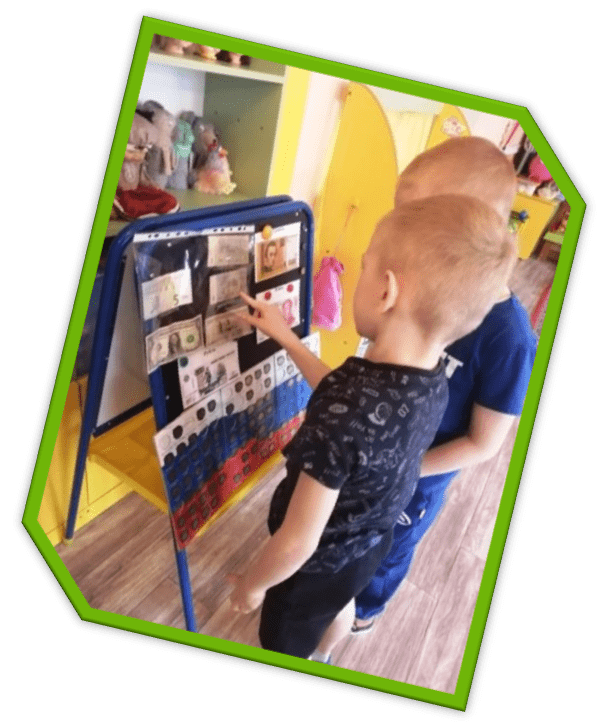 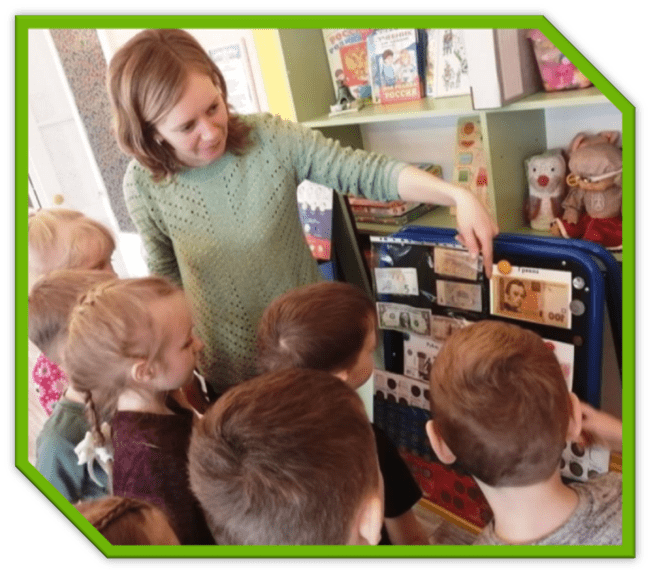 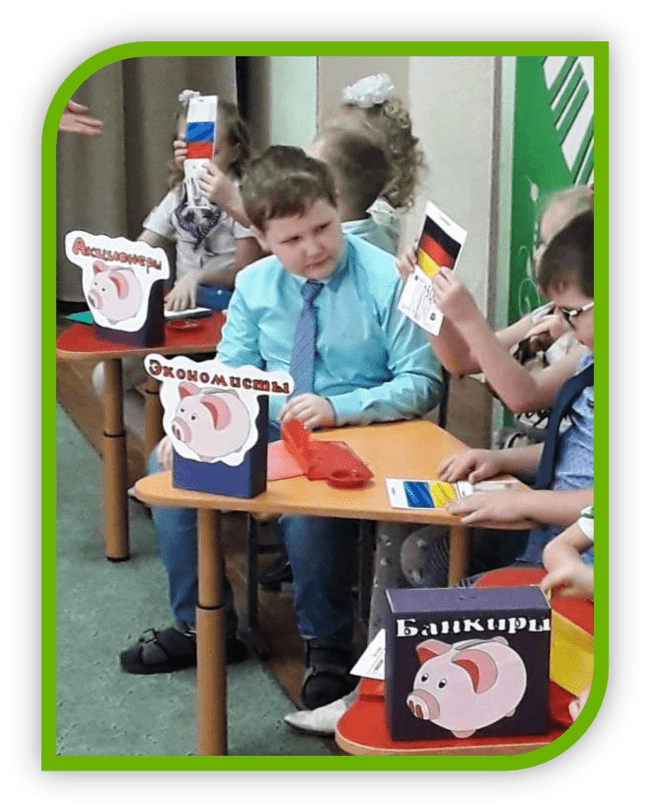 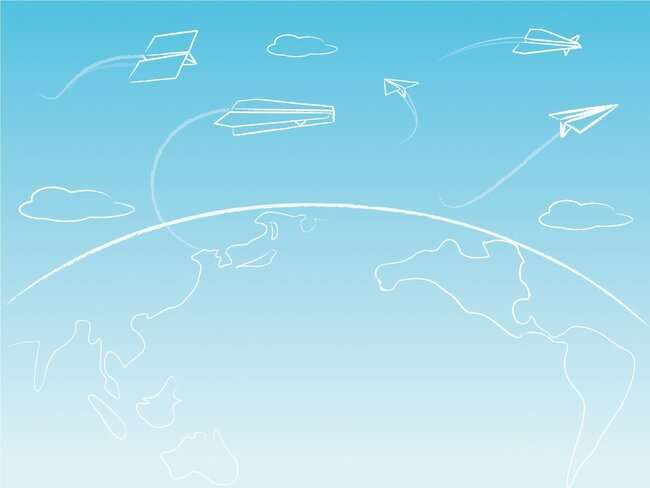 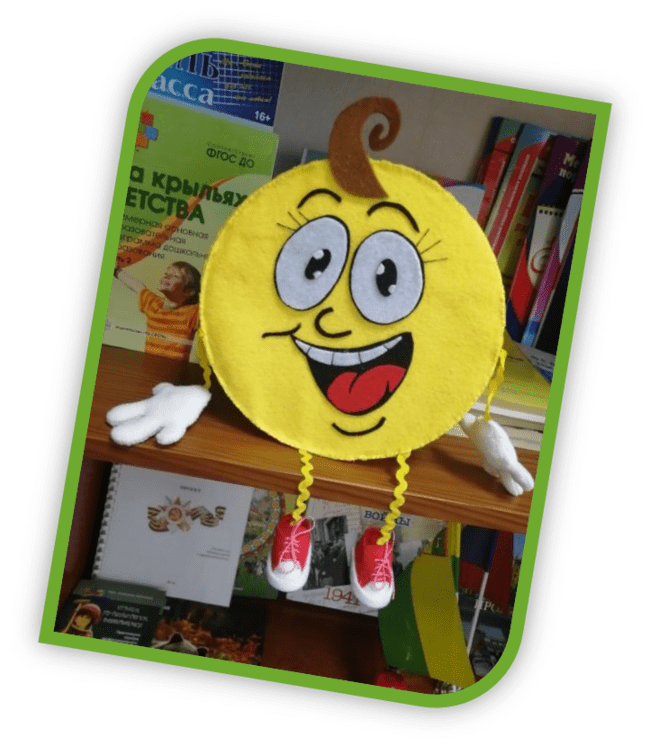 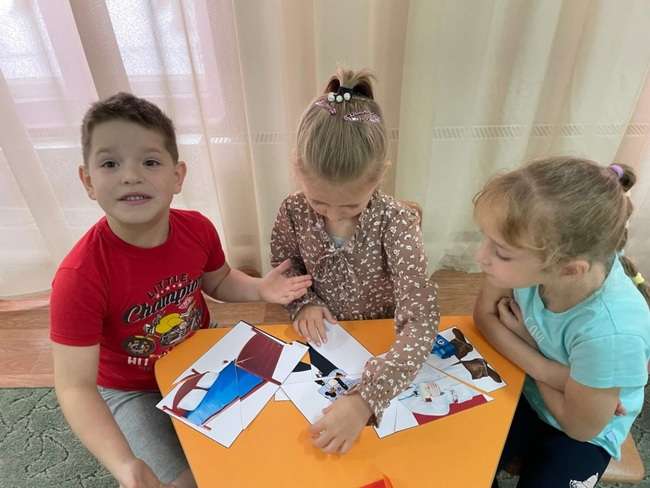 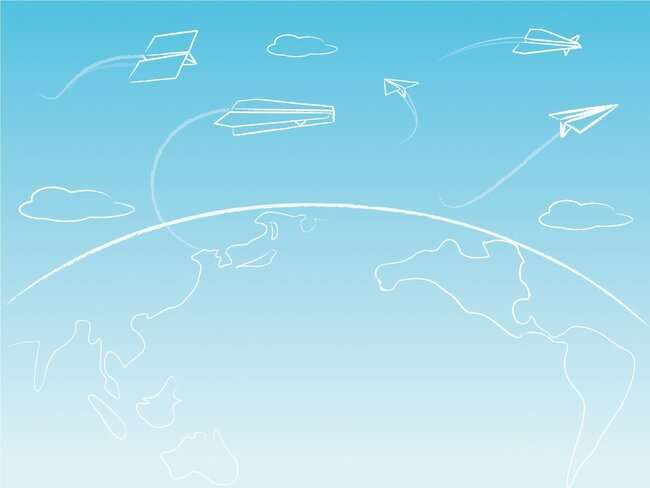 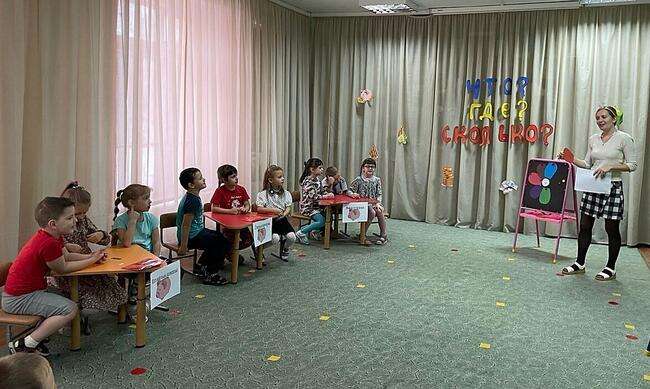 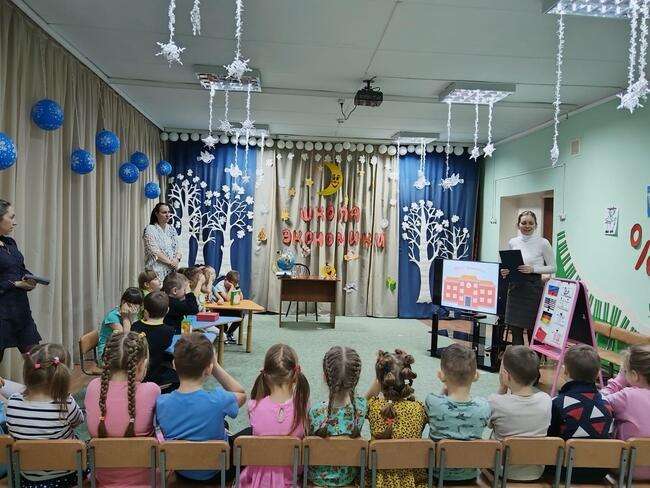 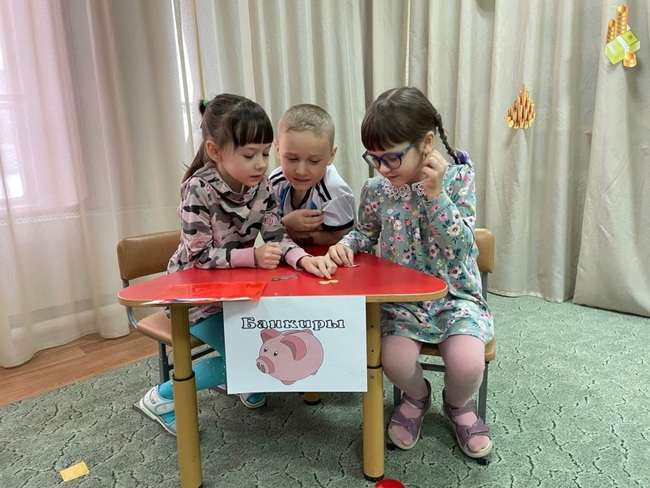 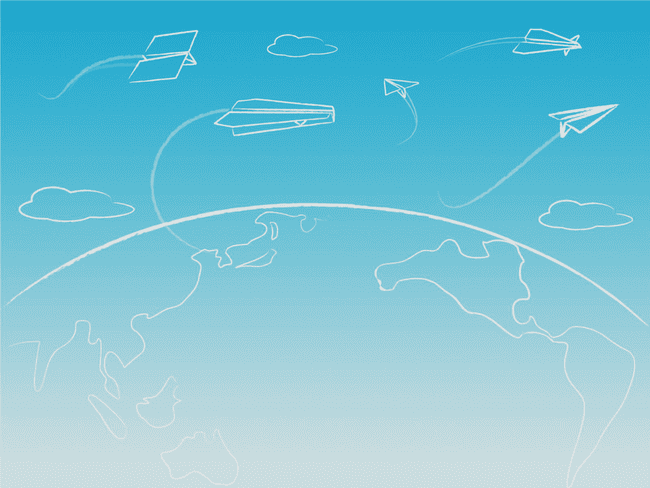 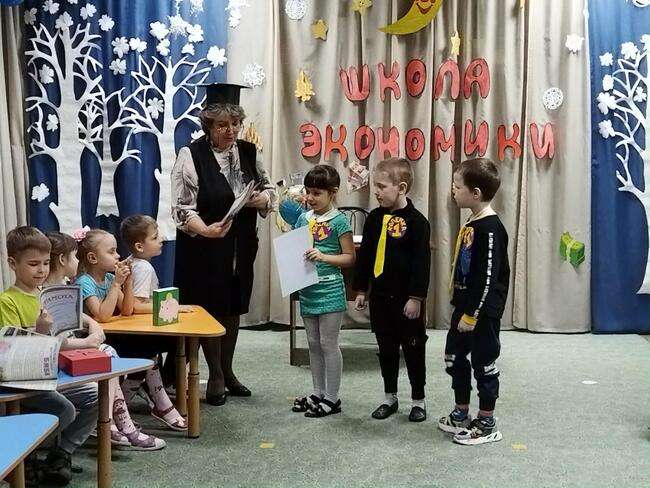 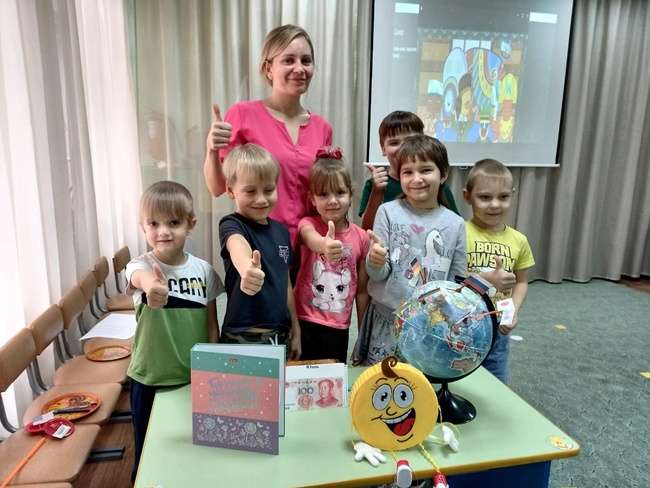 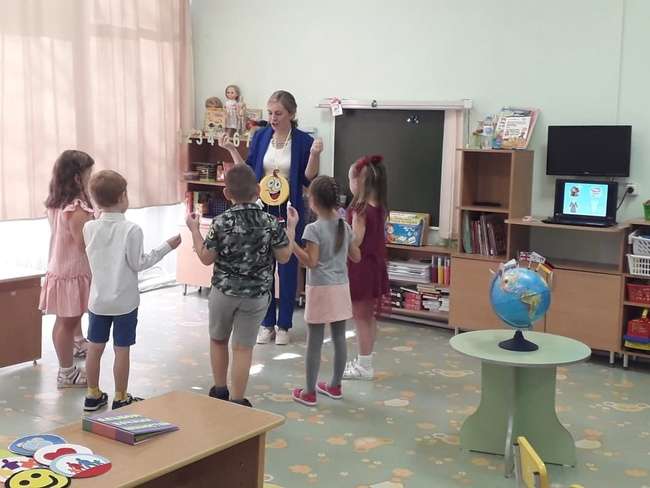 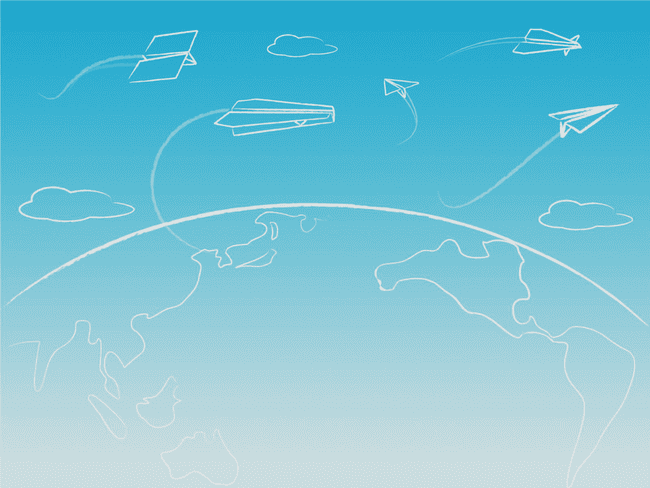 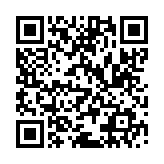 Медиатека 
дидактических 
игр
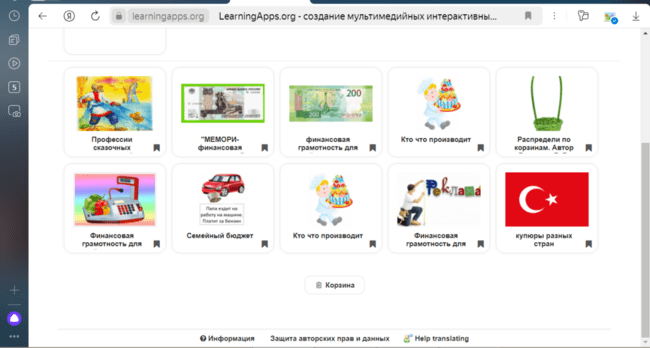 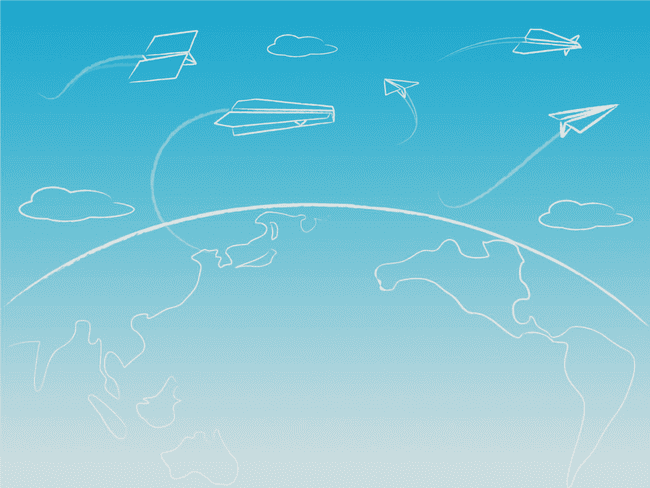 Формирование  финансовой 
грамотности через:
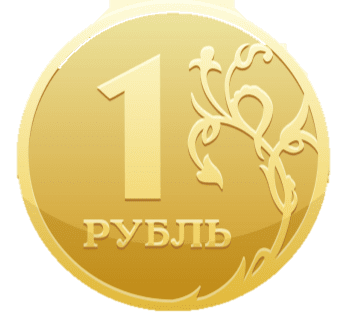 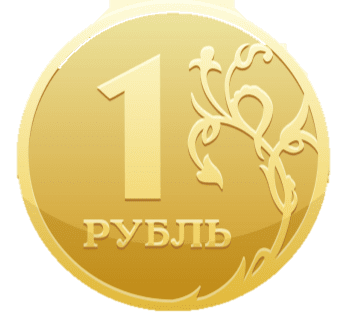 - пословицы
- загадки
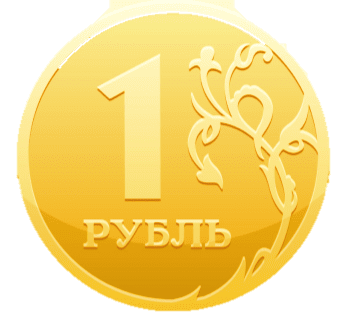 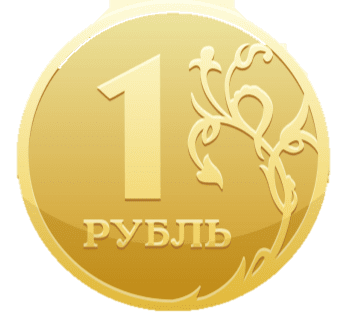 дидактические
игры
- сказки
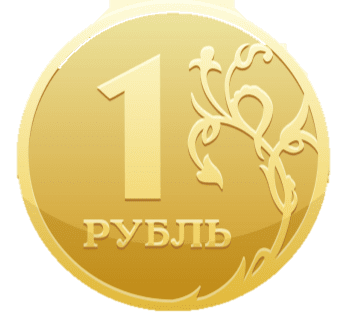 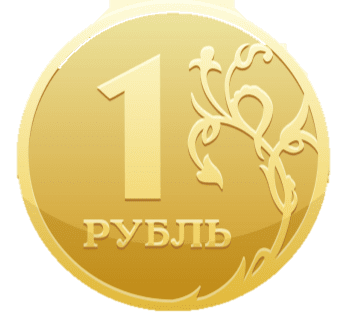 сюжетно-ролевые
 игры
экономические 
задачи
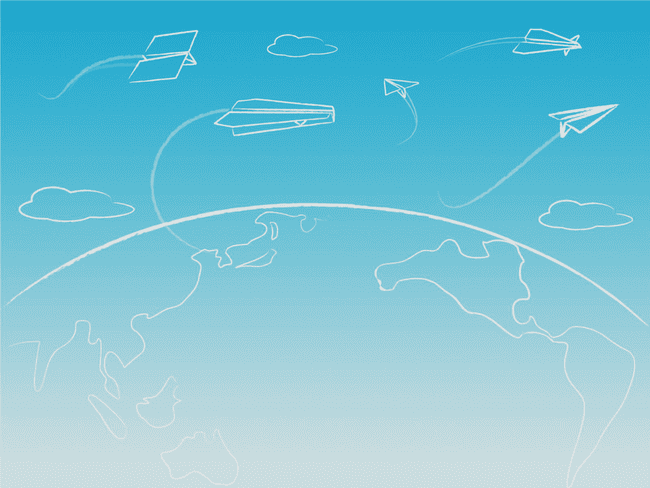 Сравнительный анализ 
диагностики детей
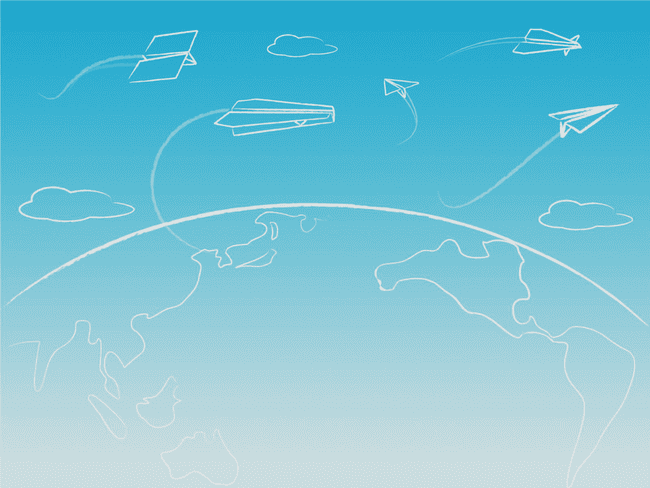 МБДОУ «Детский сад № 63»
653000, Кемеровская обл., 
г. Прокопьевск, ул. Кучина,36
8(3846)61-80-71
E-mail: zolotojjkljuchik63@mail.ru
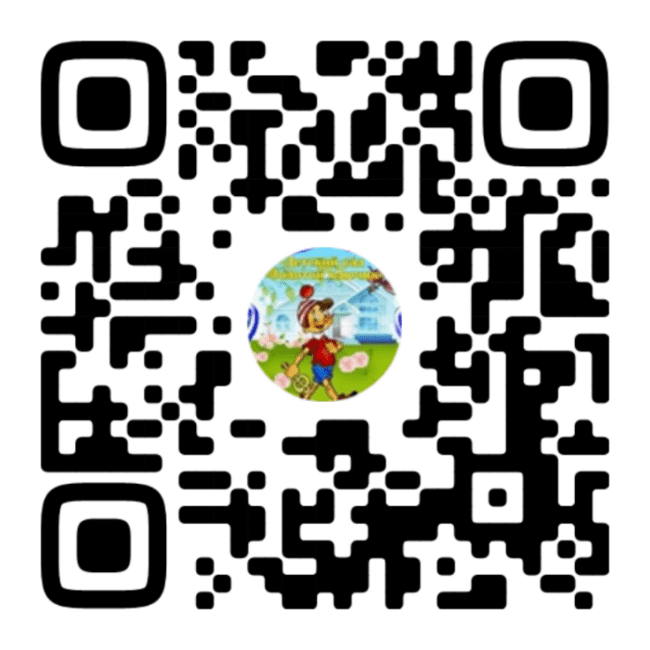